Human Genome Editing
Nicole Henning, Michelle Harrysingh, Sadman Shawraz, Moncerra Esquivel, Nicole Jara, Marilyn Keiderling
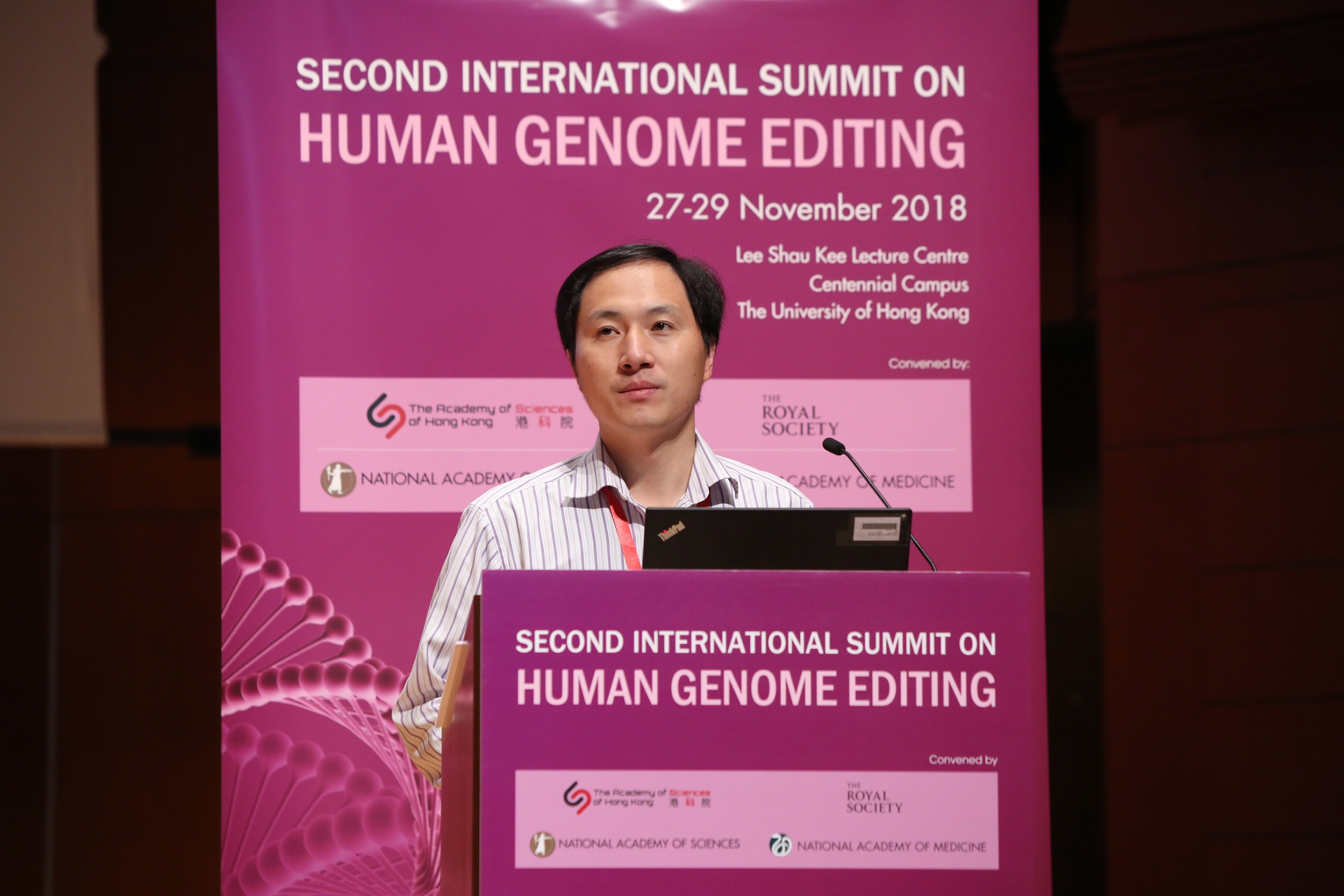 Nov. 2018, Dr. He Jiankui announces birth of world’s first genetically modified infants
He committed ethical and legal violations
Has brought attention to the world of gene editing
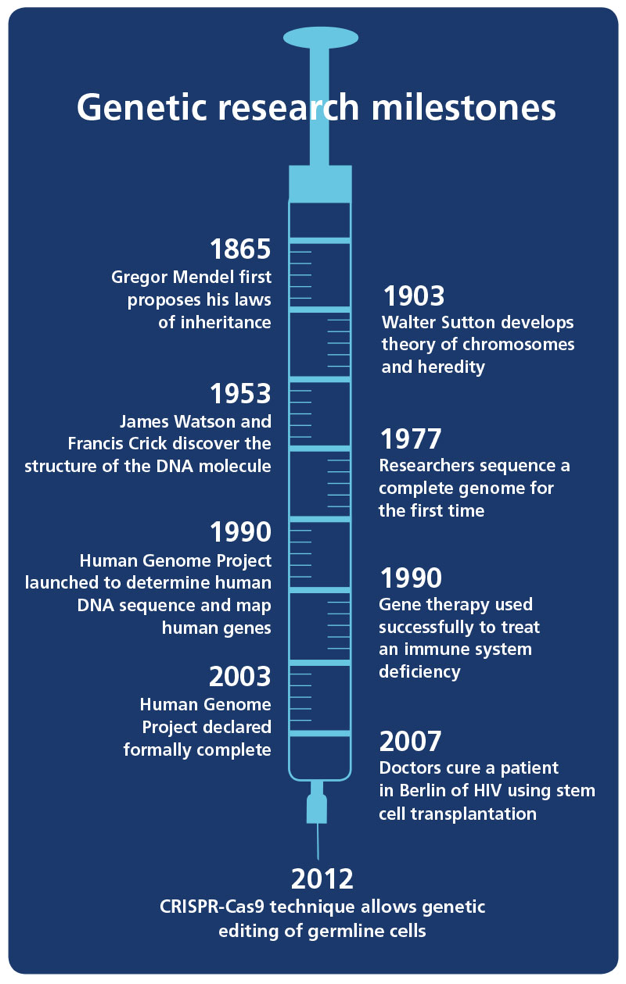 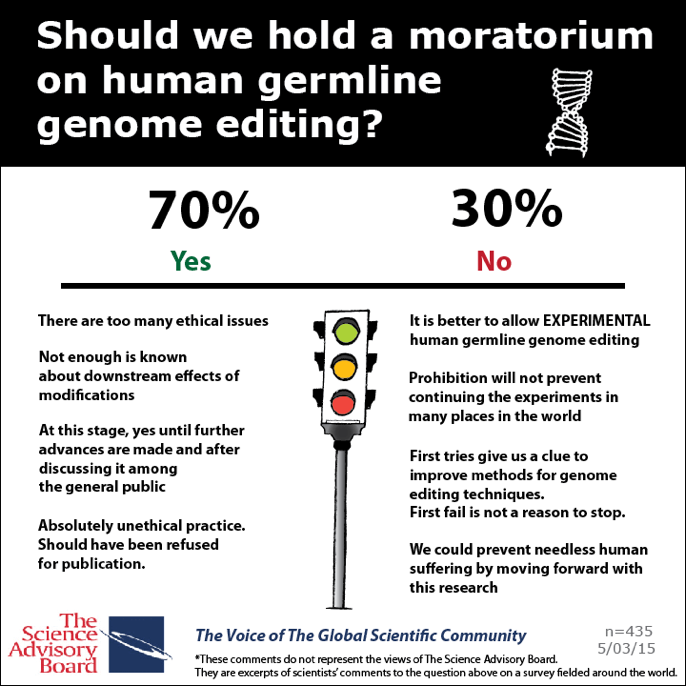 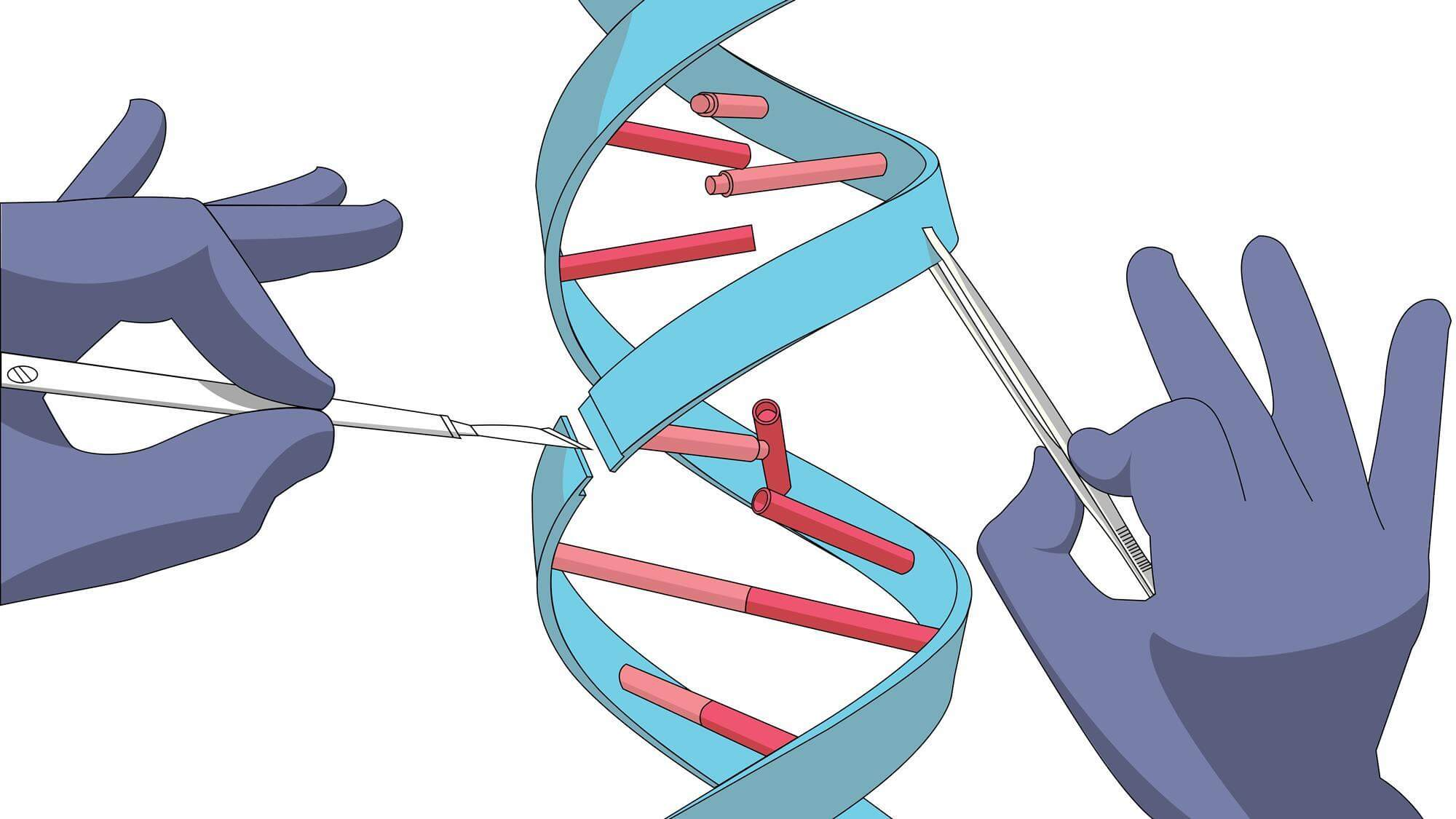 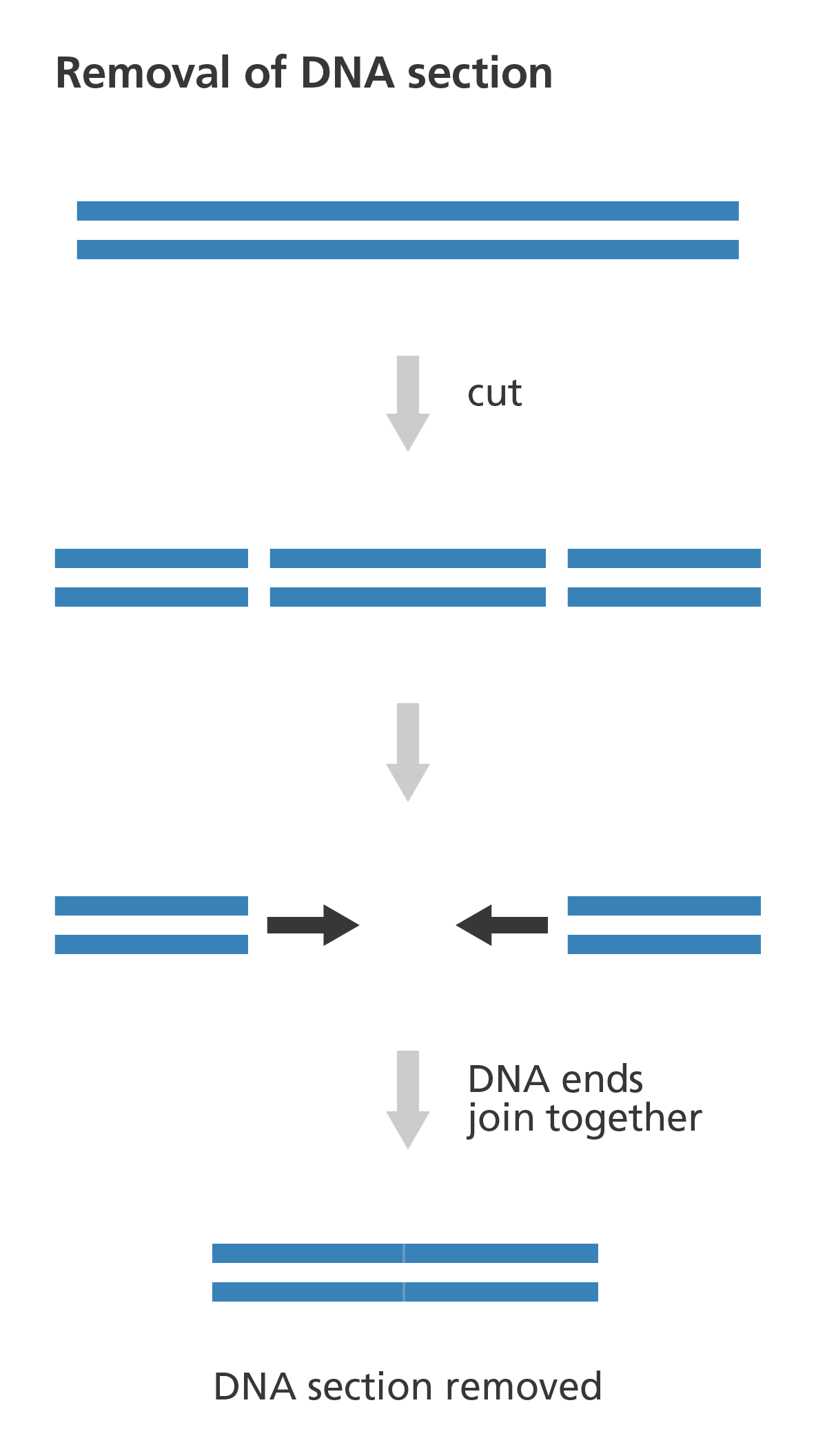 Insertion
Deletion
Modification
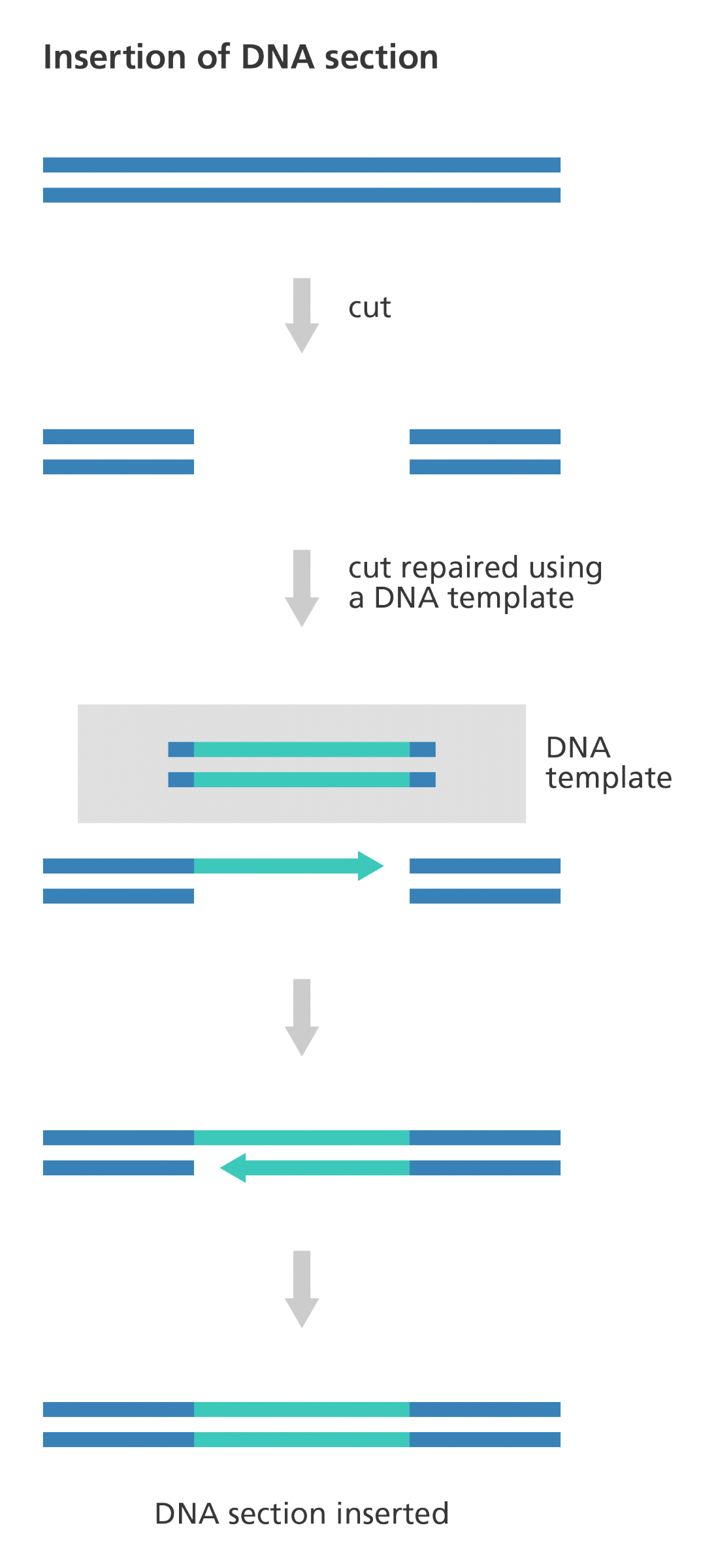 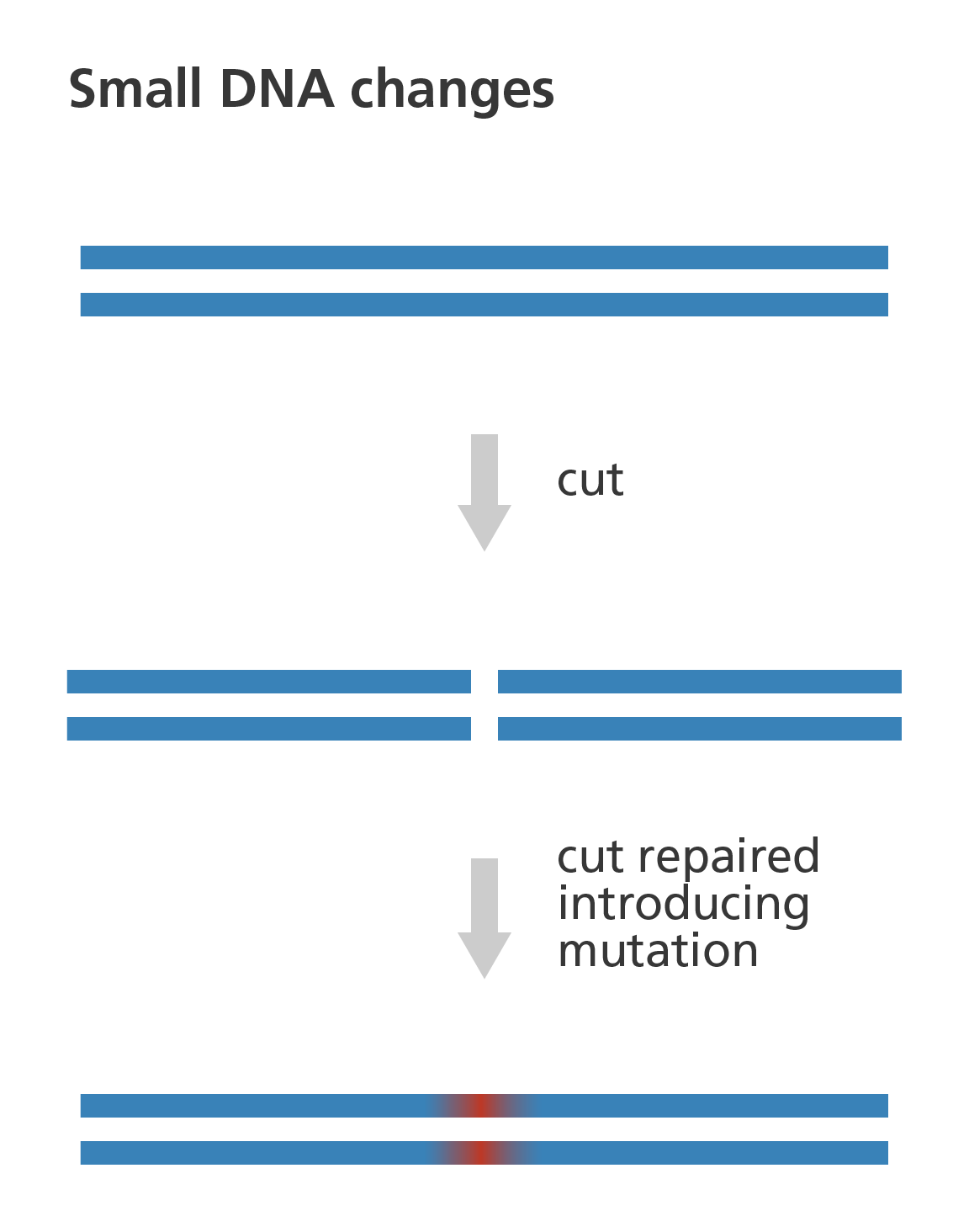 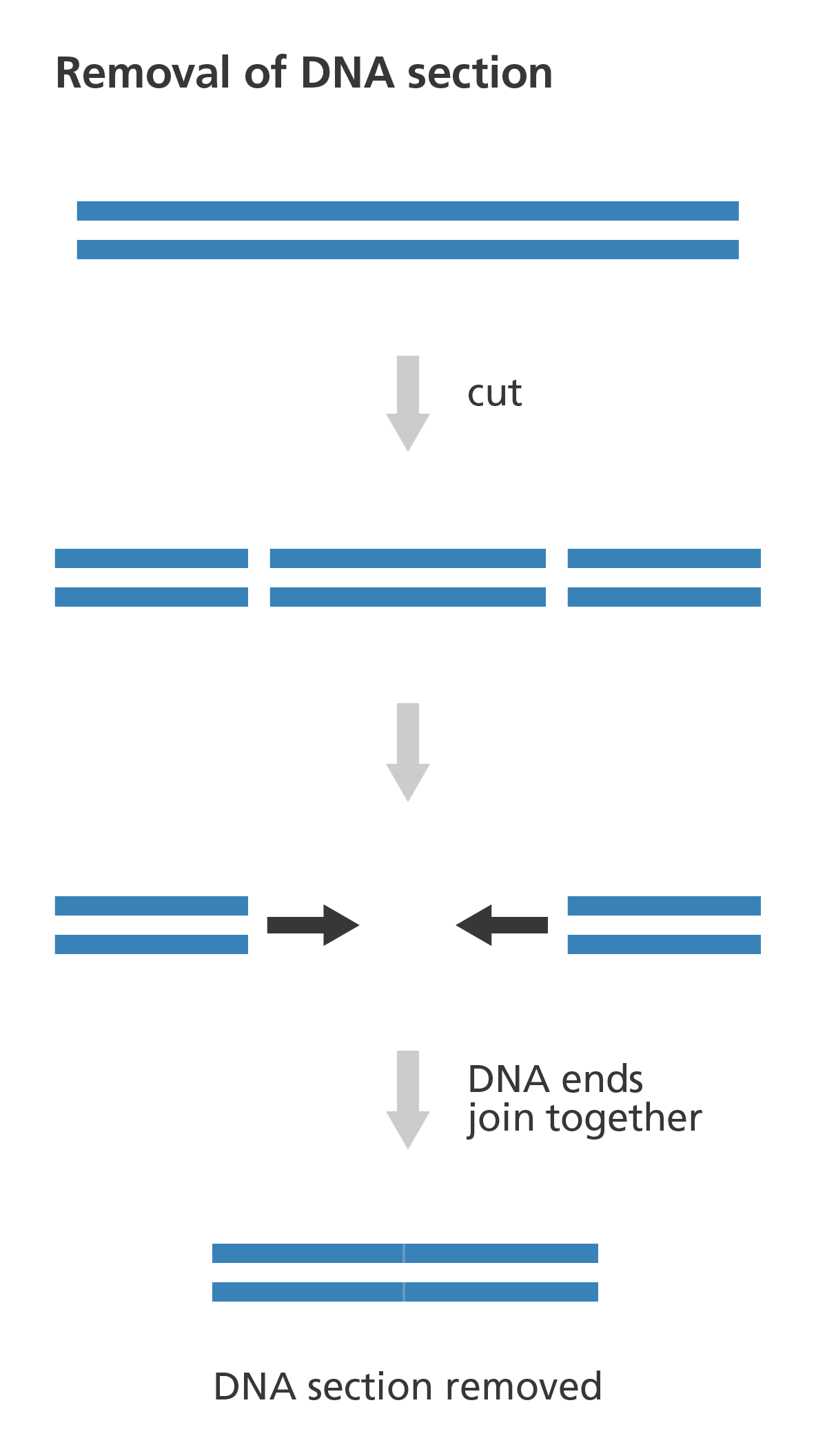 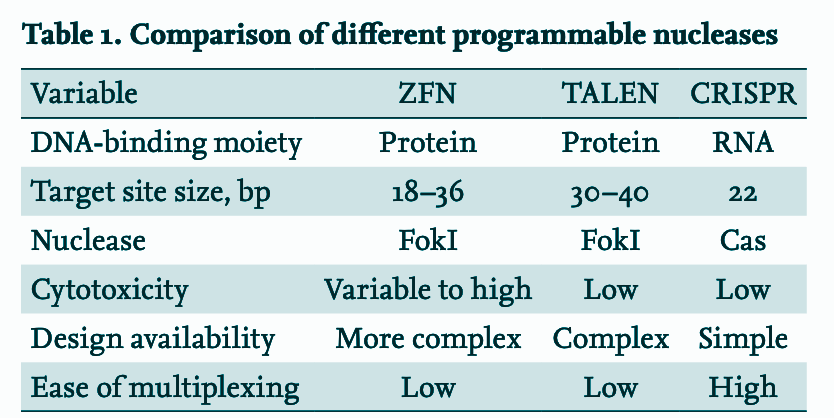 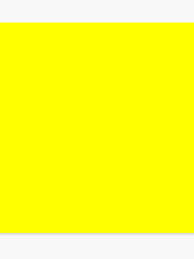 Characteristics of CRISPR
Specificity
modifications at very specific points of the genome
low incidence of undesired secondary effects.
Efficiency
easily produced, with high final percentage of genetically modified sequences in specific location.
Accessibility
relatively simple to apply
only requires a minimum knowledge of genetic manipulation techniques and a modest investment in infrastructure
molecular tools required are accessible in public repositories
Versatility
wide range of variants of the molecular bases used in technology have rapidly emerged
possible to exercise greater control over technique and to obtain greater range of molecular modifications that adapt to needs of researcher
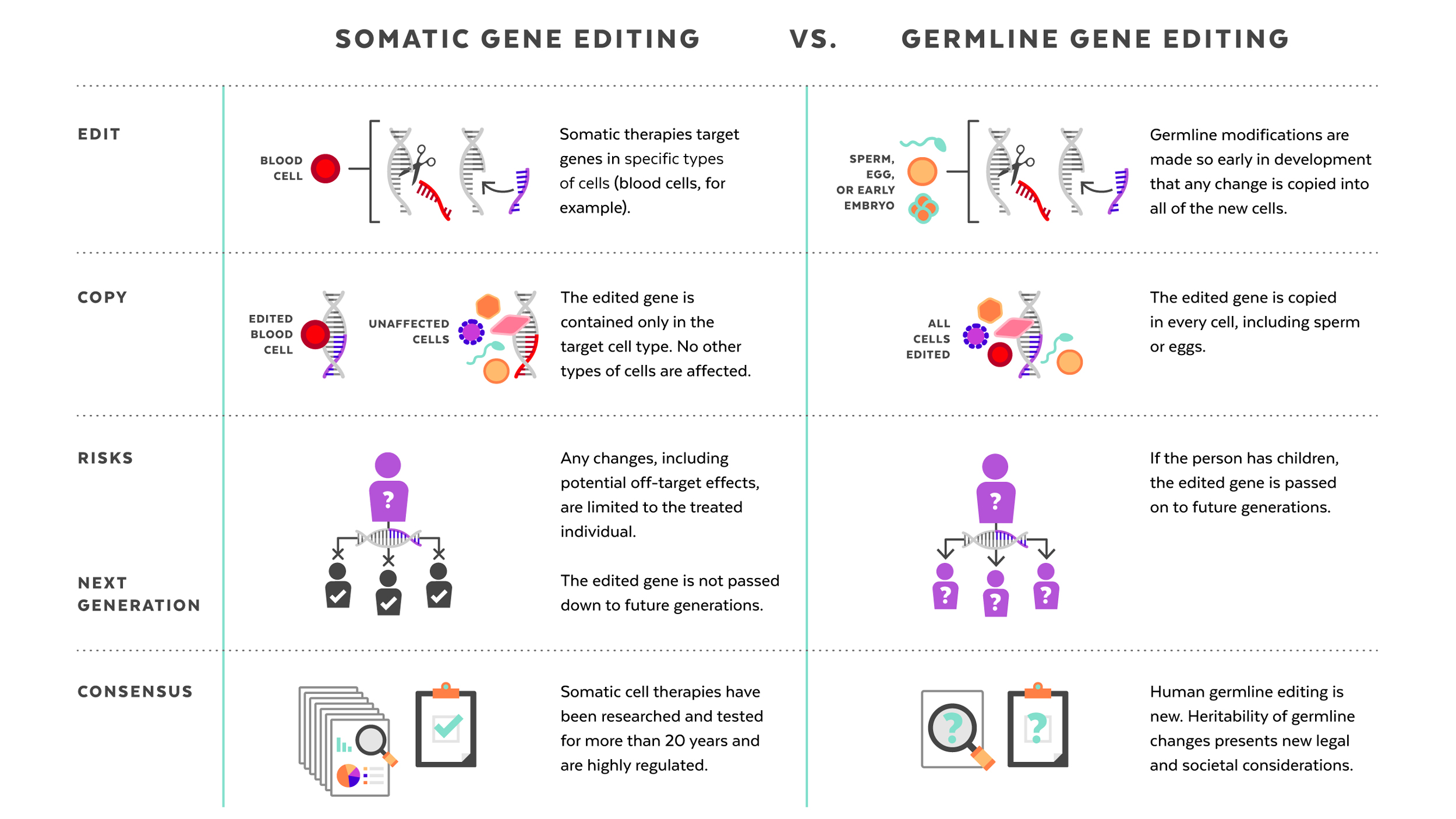 Monogenic diseases:
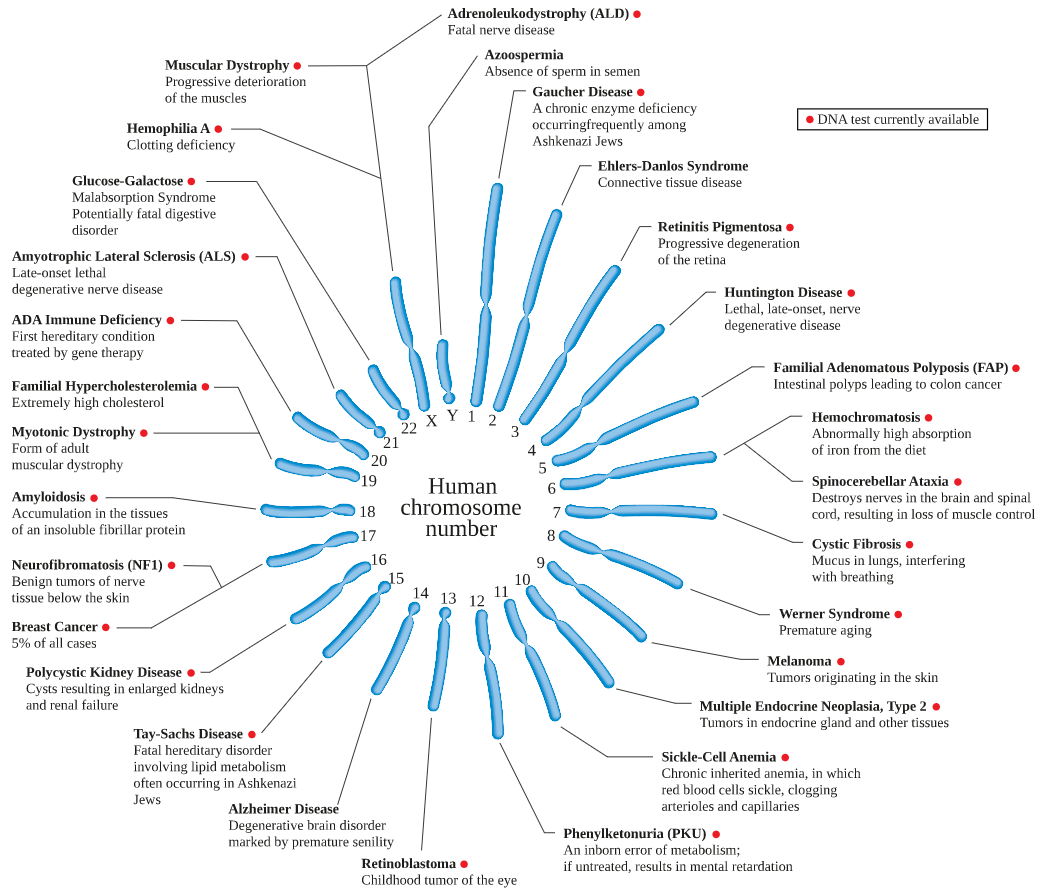 Polygenic diseases:
Human Genome Mutations Database lists more than 250,000 disease-causing mutations
 
Psychiatric disorders
Schizophrenia
Bipolar disorder
Cancers
Cardiovascular disease
Coronary artery disease
Cerebral stroke
Type 2 diabetes
Dementia, Alzheimer's disease
Body mass index characteristics
Crohn’s disease, obesity
Chronic migraine
Asthma
Arthritis (osteo, rheumatoid)
Publication Trends in Genome Editing
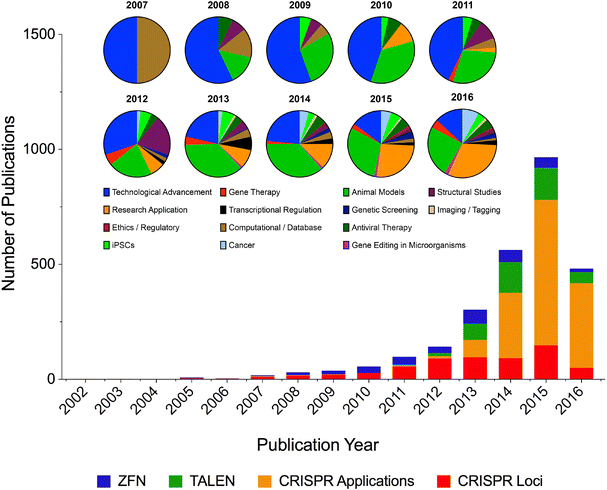 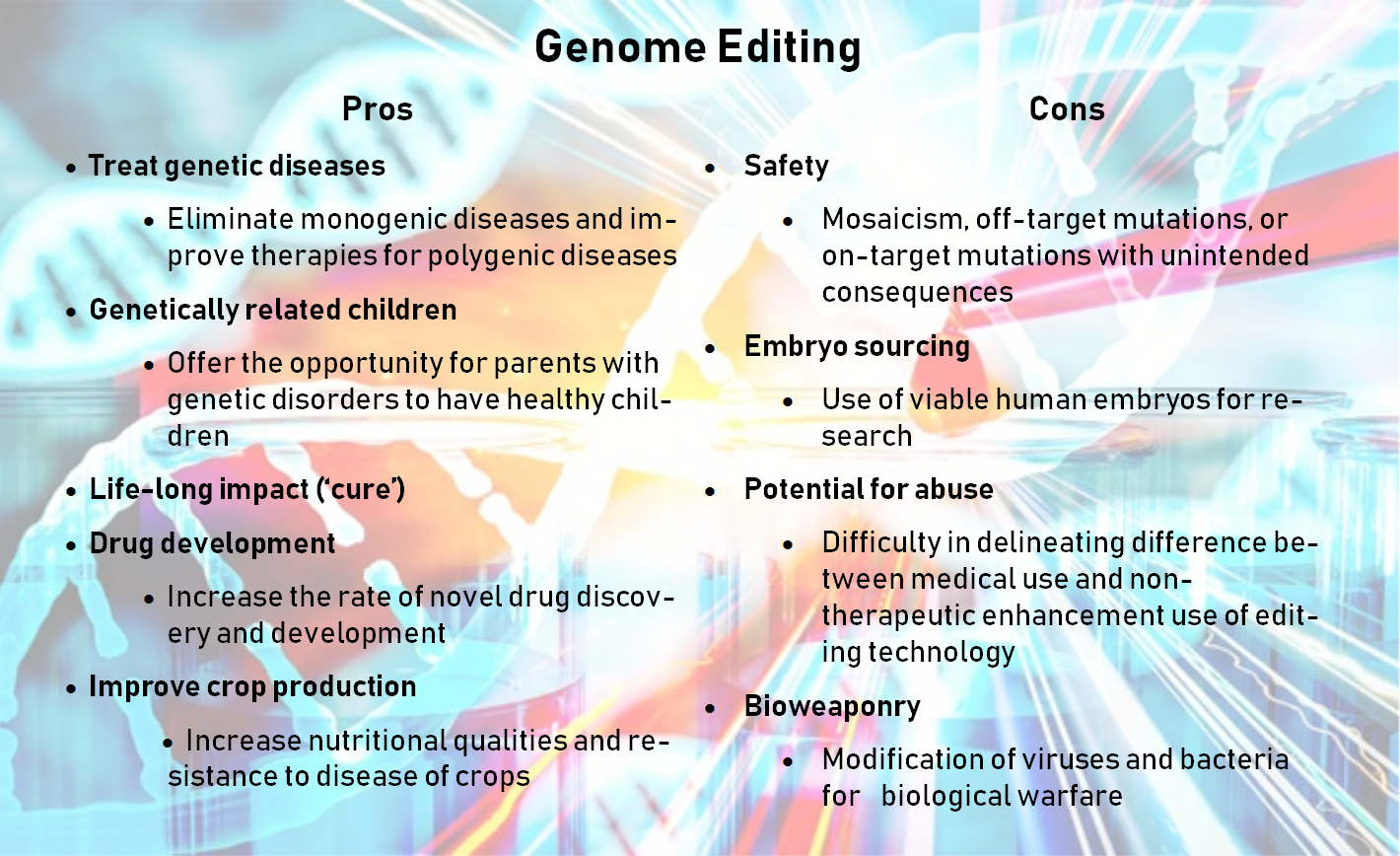 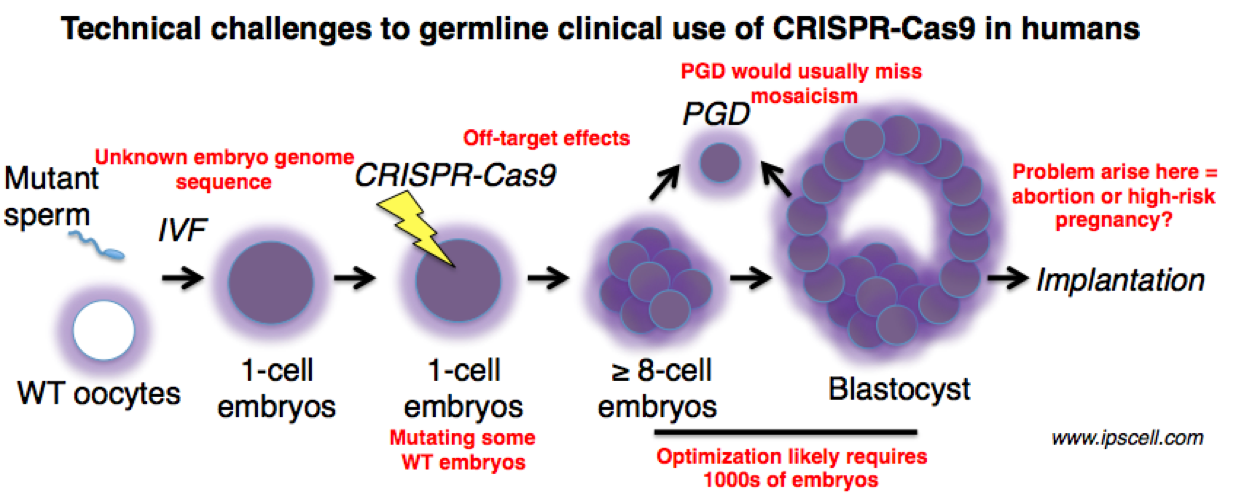 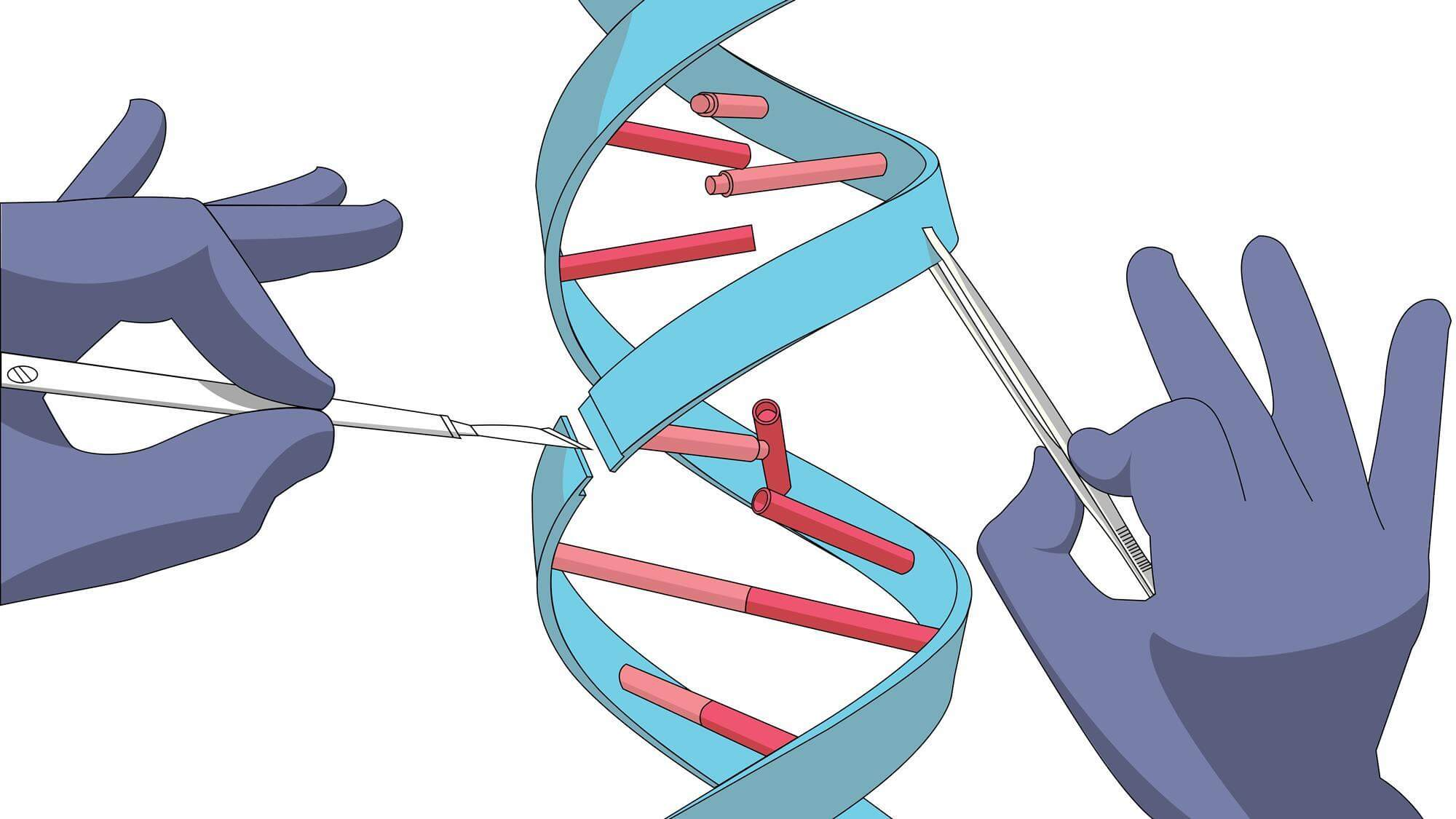 Possible Negative Outcomes When CRISPR is Applied
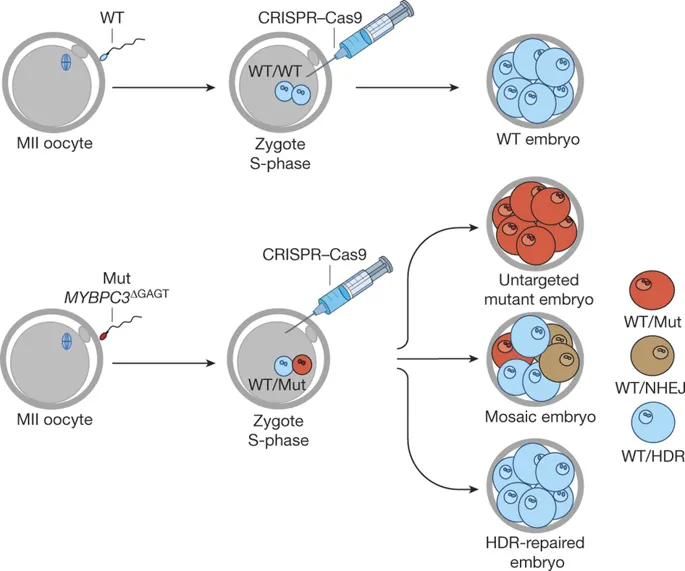 Off-target mutations: Unintended genes are subsequently modified, without ability to predict these occurrences

Mosaic Embryos: Embryos that contain two or more genetically different cells
Current Research on Mice Shows Promise
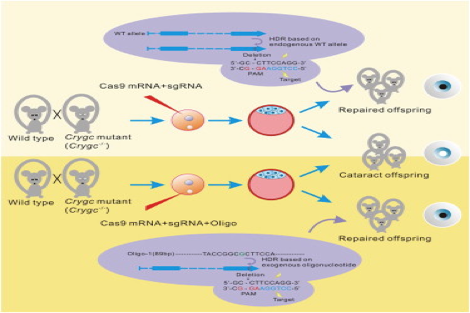 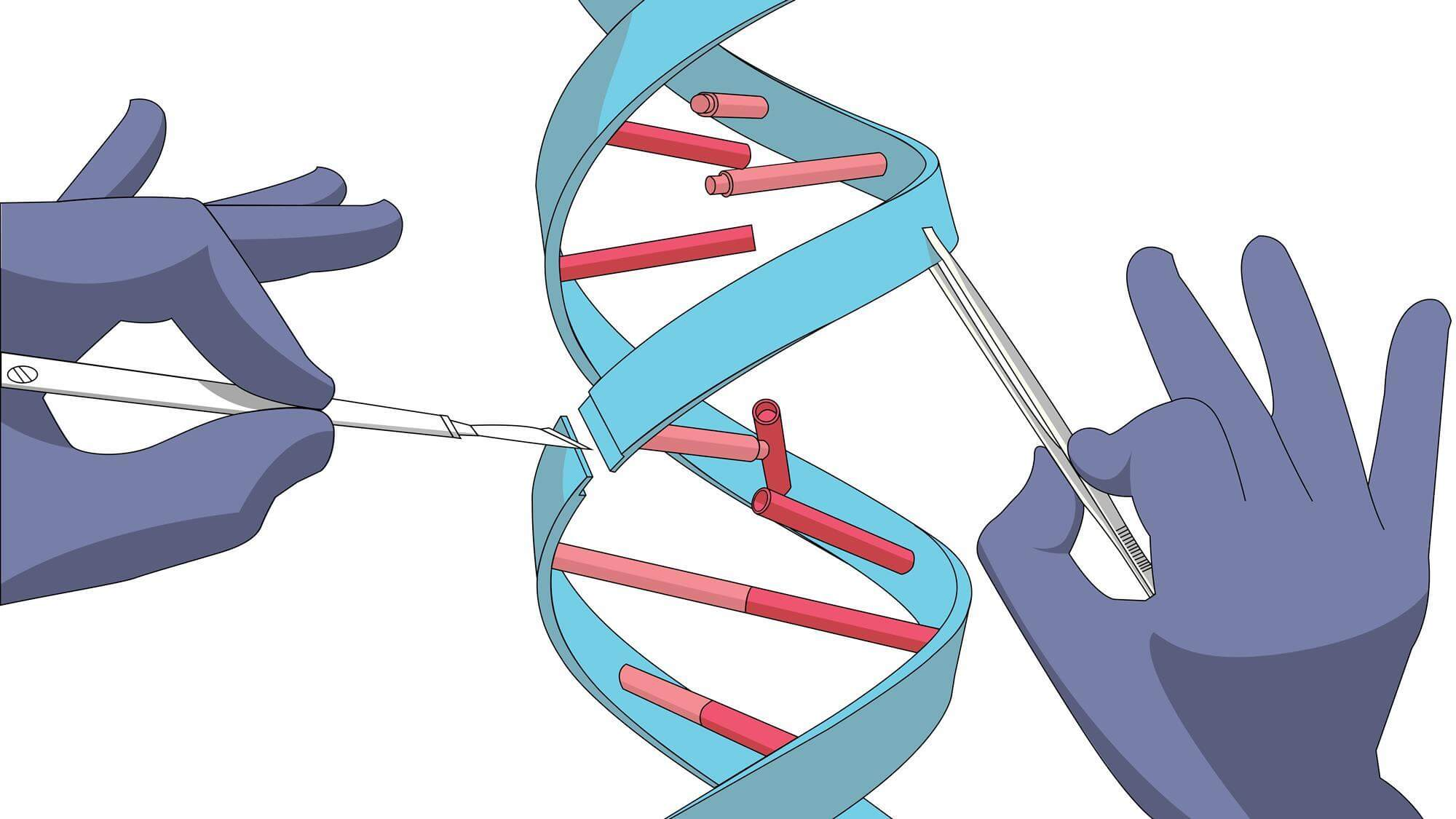 How can safety issues be addressed?
Experimentation
How can experimentation coexist with ethics?
Tripronuclear      Zygotes
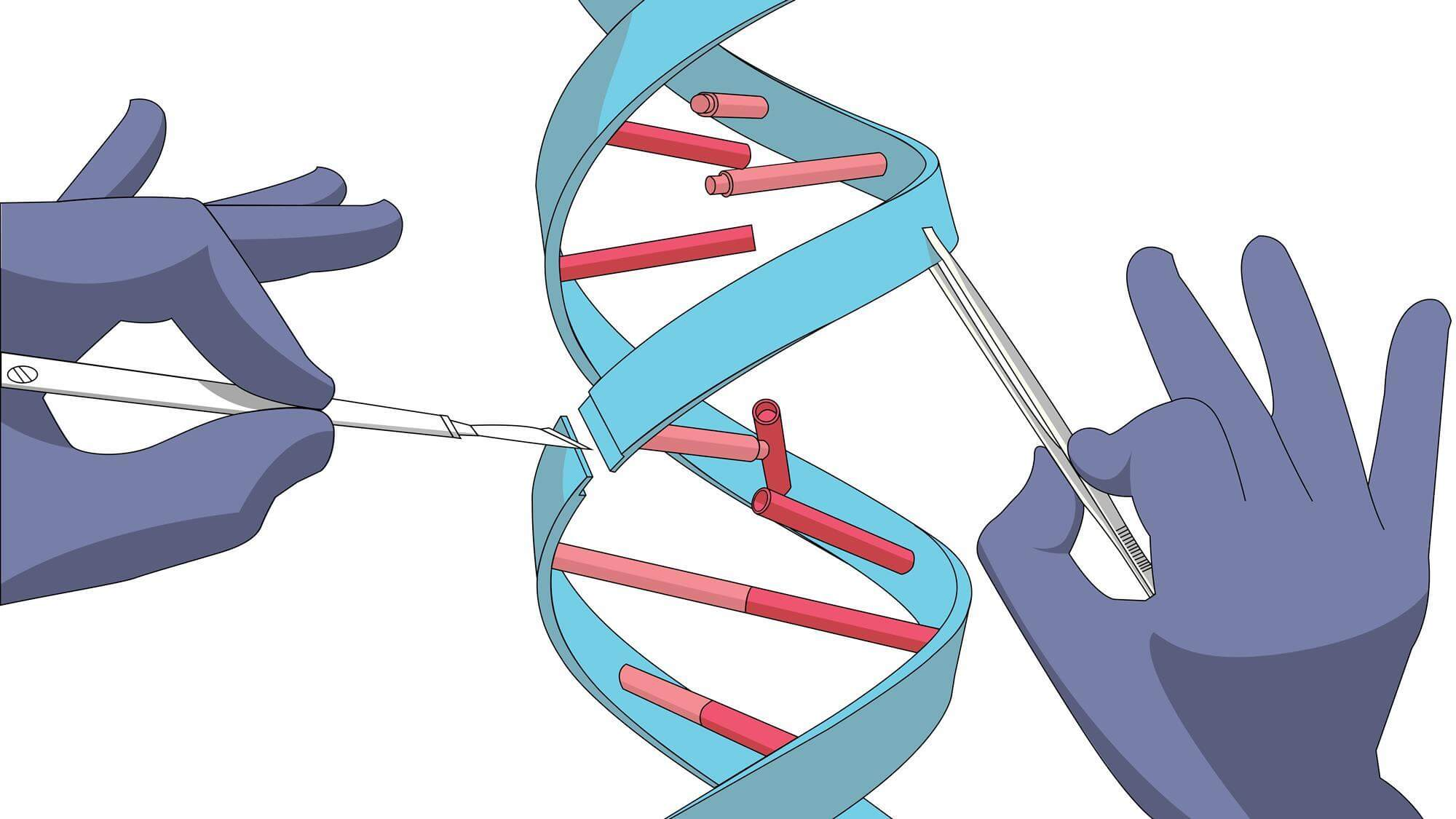 What Are Tripronuclear Zygotes?
Embryos created for in vitro fertilization
Contain multiple sperm nuclei (normal embryos contain only one)
Do not develop once implanted and are discarded by clinics
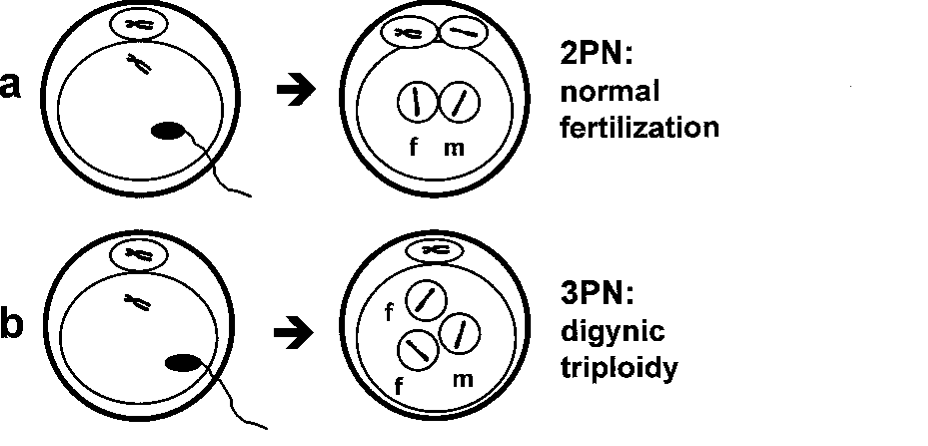 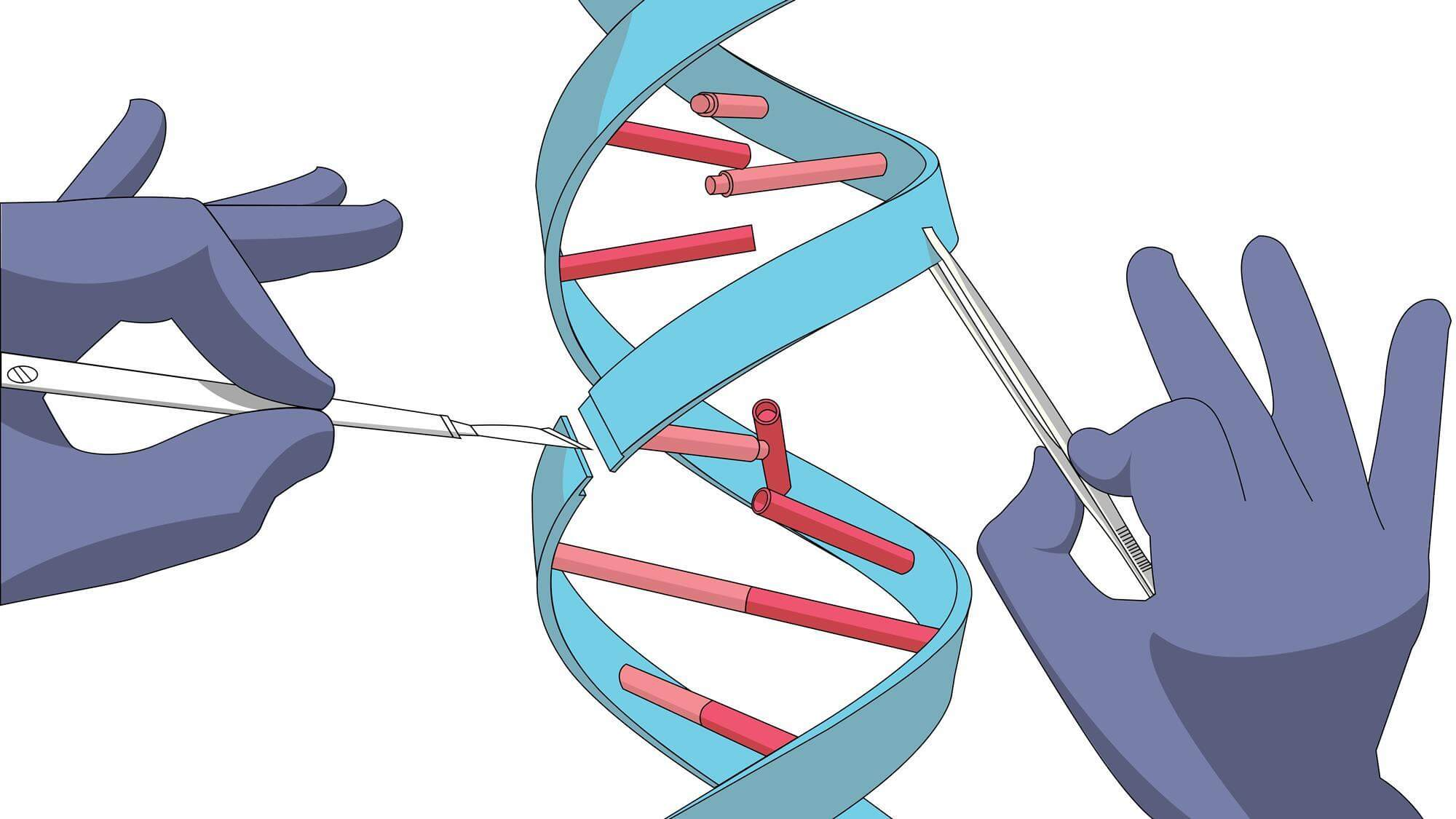 Current Legal Embryo Manipulation Processes:
Post-Implantation Diagnosis
Frequently used in fertilization clinics
Involves removing 2 to 8 cells from specimen which can be detrimental for the survival of an embryo
Embryos are subsequently “selected” while excess embryos are discarded
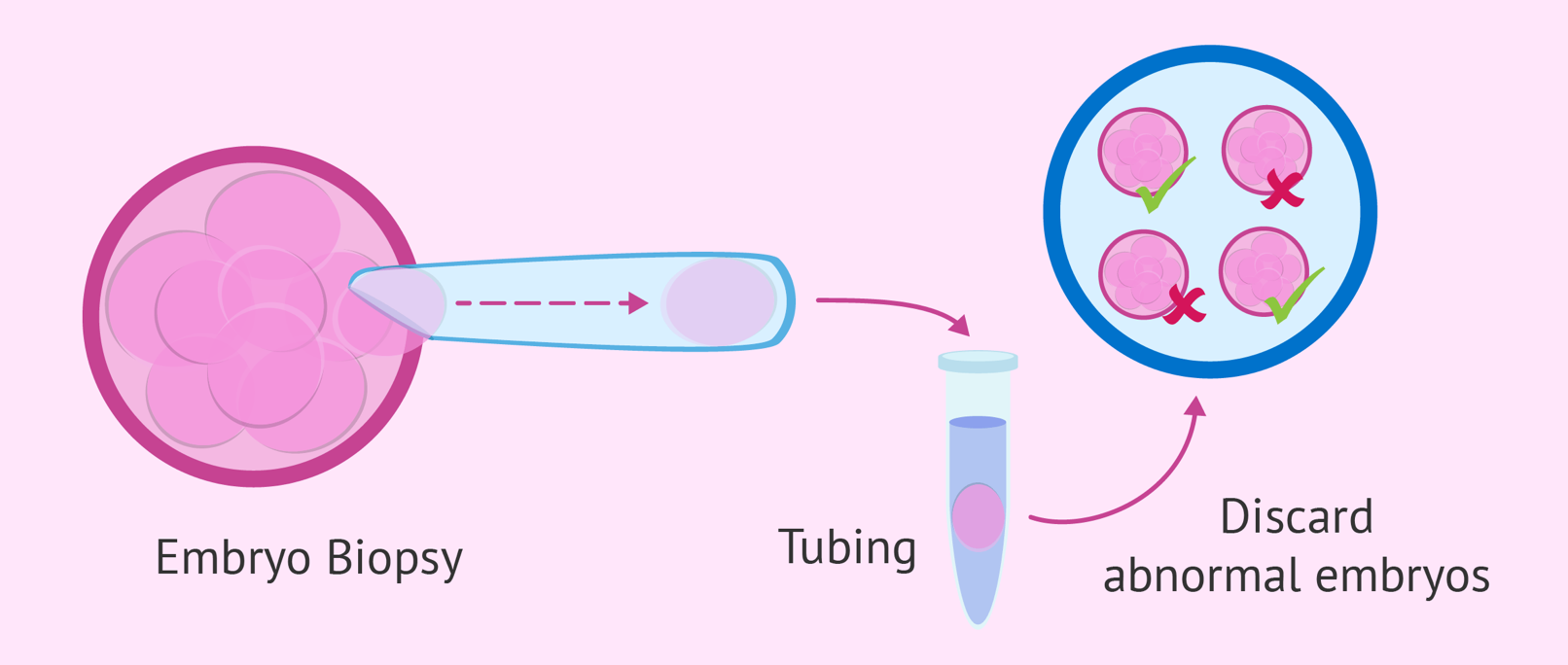 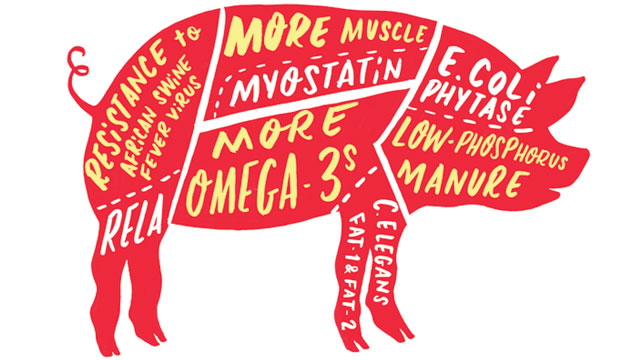 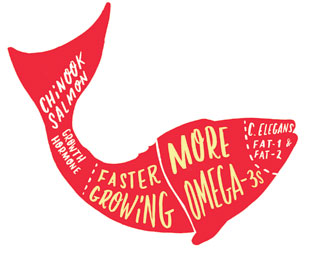 When there are no boundaries
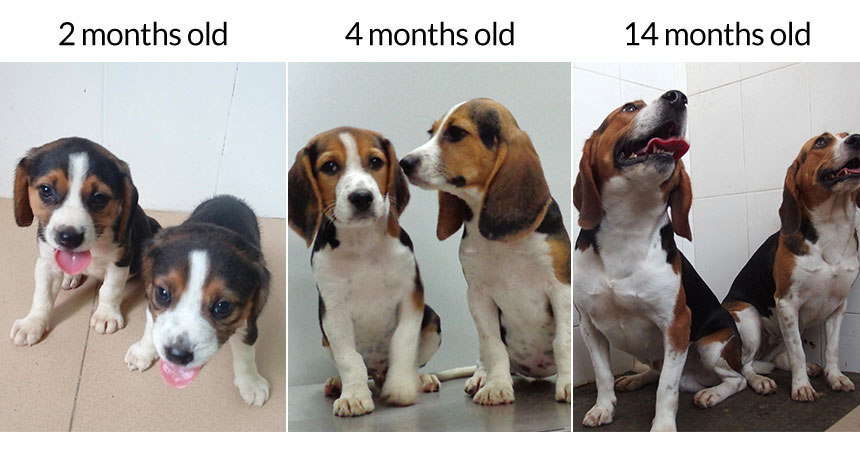 Biology becomes relative
Edited to have more muscles
MakeMeABaby.org
5% Discount for twins
For orders 10 or more please contact directly to the main office

*Armed forces require permission from their government before ordering
Engineered to Perfection
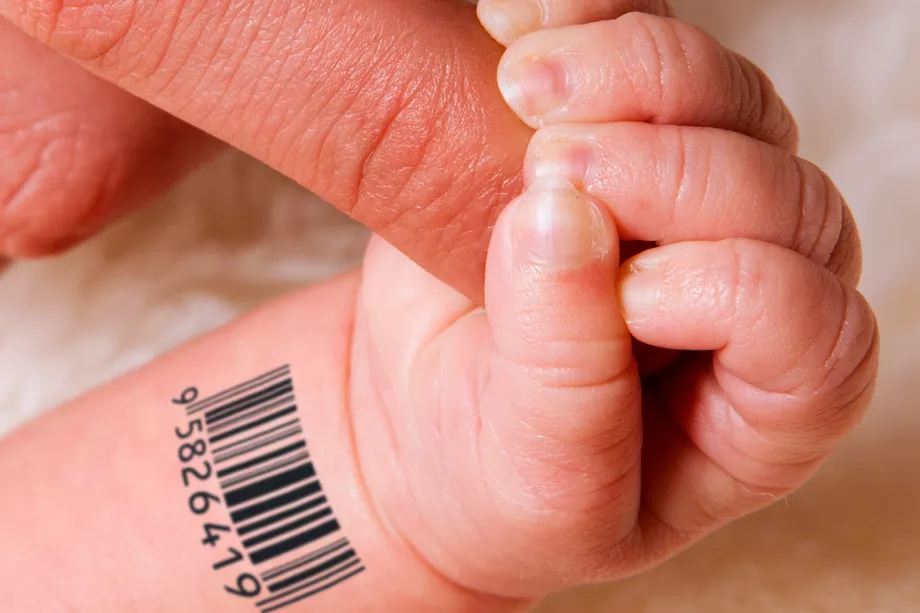 Designed just for you
A nerd and an athlete?
Order Now!
Traits of your choice
*Order quantity are limited to 2 per customer, can be returned within 5 years of delivery
Some countries may require adoption before delivery.
Delivery in just 12 months
If NOT regulated
Honey, I think we are ready to make that order
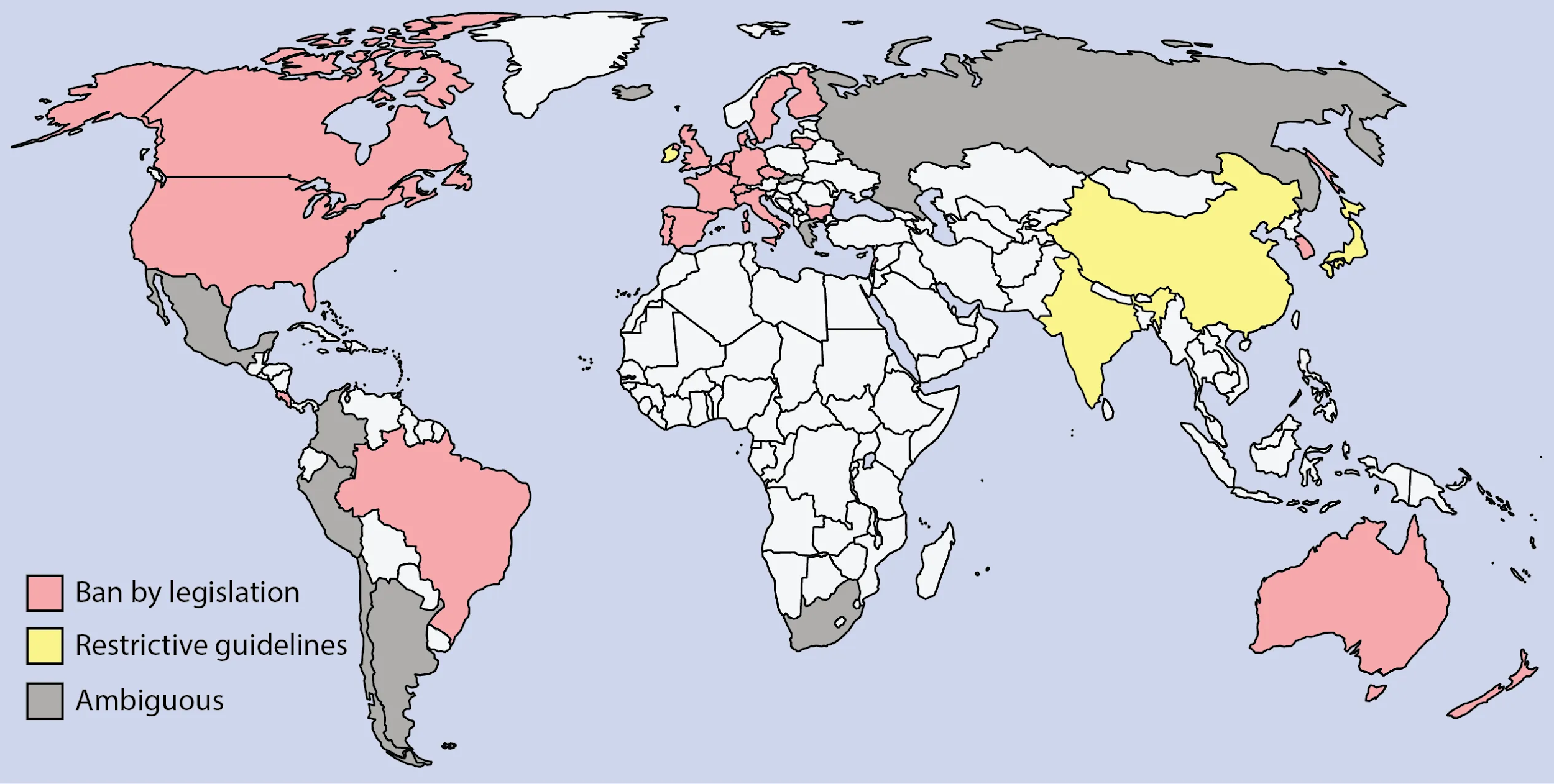 Shipping free
here
MakeMeABaby.org
*Shipped after you adopt
No can do
No restrictions apply on shipping
Questions?